Was the New Deal a good deal for the American people?
When done, return Chromebook and grab a reading on the WPA.
Annotate reading. Look for answer to above question. 
Answer questions at the end (on back of paper or separate sheet of paper). 
Add 2 level 2 and/or 3 questions and answer each one.
Great D #5: FDR
Who did Americans begin to blame for not doing enough to help this economic crisis?
Franklin D Roosevelt (FDR)
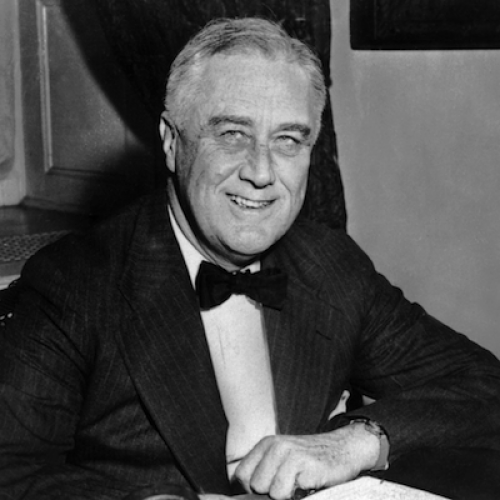 Democrat
Promises a “New Deal” for the American people
Econ Relief
Economic Recovery
Financial Reform  
Wins 1932 election 
Dem’s also win in Congress
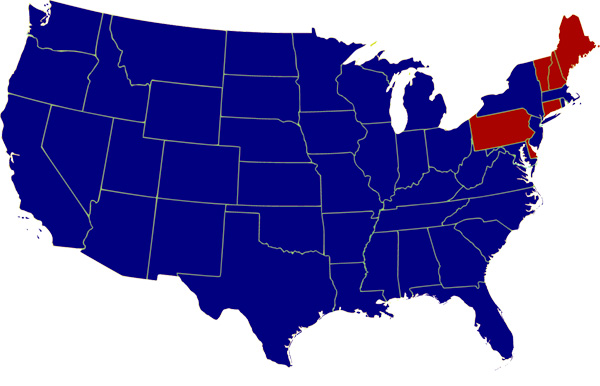 Blue = state won by Democrat
Red = state won by Republican
100 Days: 1st 100 days FDR passes many laws
1. Financial Reform 
A. Closed all banks – did a financial checkup 
Failed – closed permanently
Re-opened – financially sound 
*Restored confidence in banks
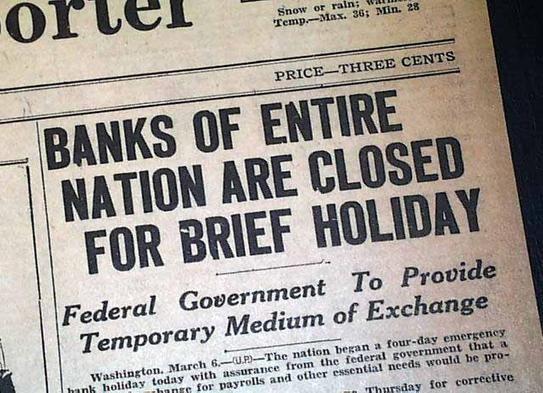 Fireside Chats
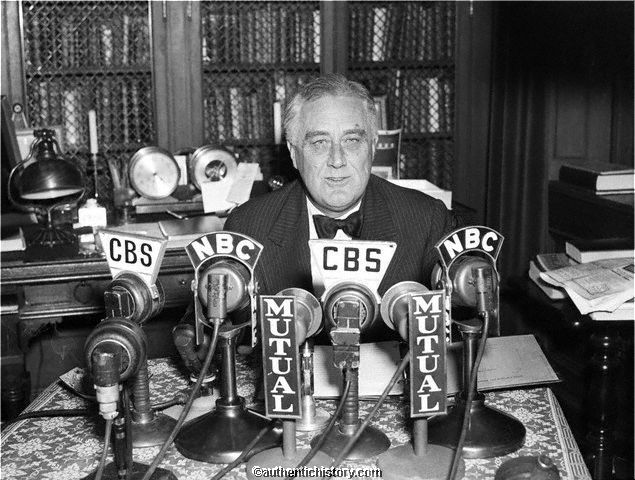 Speak to Americans on radio 
Encouraged ppl to put money back in the banks & it worked! 
If everyone tries to take out their money all at once – even a strong bank will fail
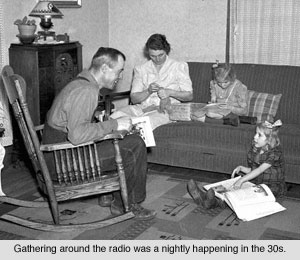 More Financial Reforms
B. FDIC: Federal Deposit Insurance Corporation: gov guaranteed money in banks up to $5000 
Today it’s $250,000
C. Federal Securities Act: regulates the stock market, companies have to accurately inform customers of their finances 
D. Brings back alcohol – for the taxes
E. Securities & Exchange Commission (1934) 
Agency regulates stock market
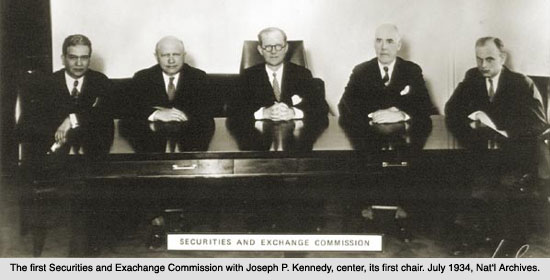 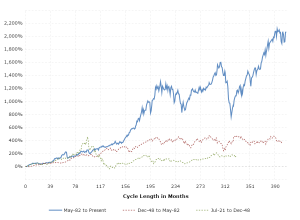 2. Helping the People
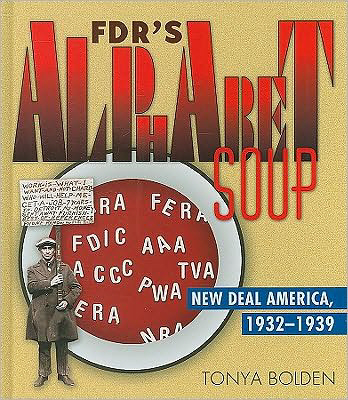 A. Rural Areas: 
AAA: Agricultural Adjustment Act: 1933
Paid farmers to destroy crops & livestock / farm less --- less supply, increase prices
Controversial
TVA: Tennessee Valley Authority: (1933) 
Created dams, hydroelectric power for a poor area
Gov run company 
Cheaper ---
Fair?
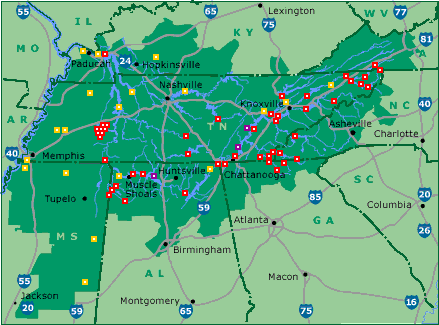 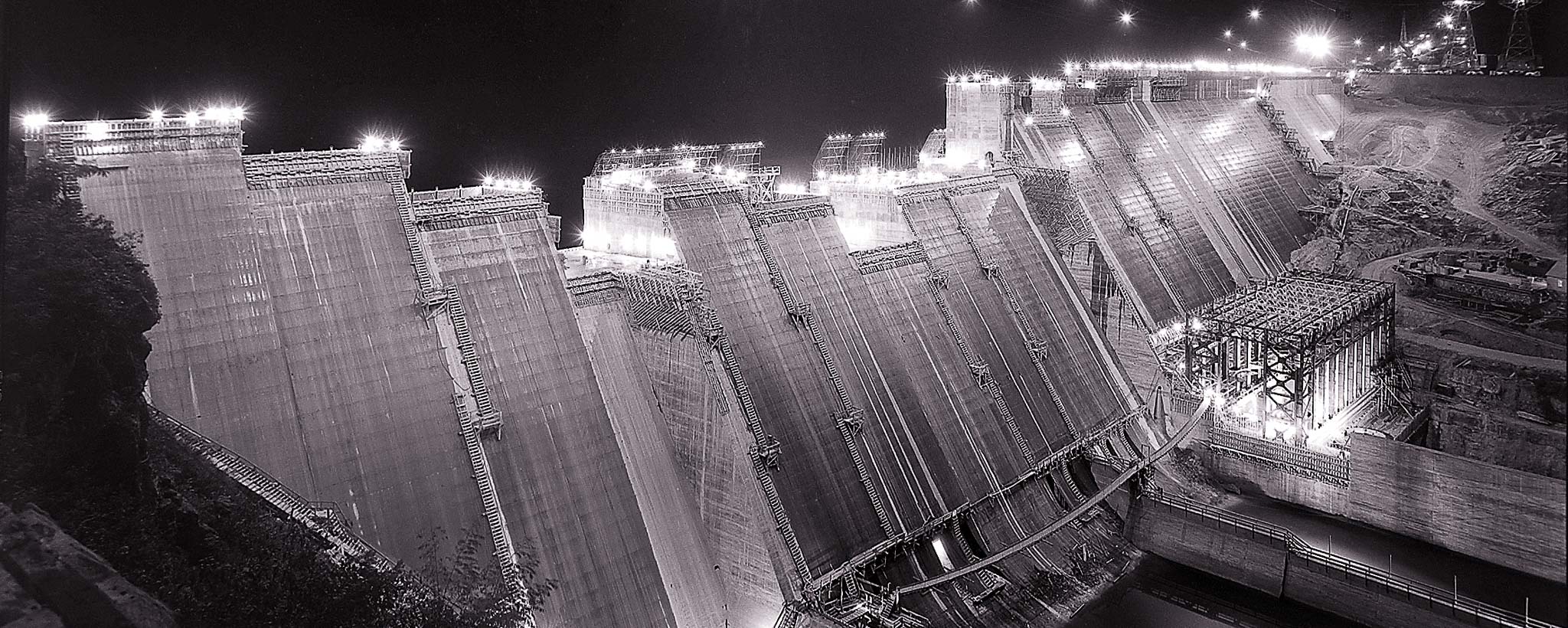 B. Jobs
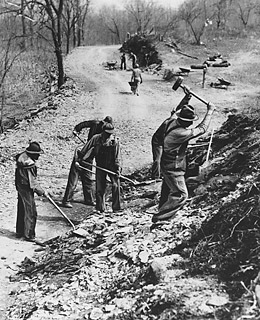 CCC: Civilian Conservation Corps
Jobs for 18-25 men 
Made parks, etc
Free room & board + small pay
CWA: Civil Works Administration
 Built schools, roads 
Expires
WPA: Works Progress Admin
1935-43, $11 billion
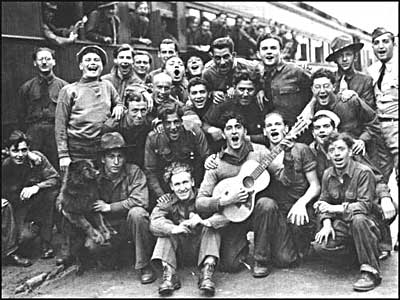 Americans feel like their president is doing something! Glimmer of hope!
Add 5 Level 1 questions to your notes
Great D #6: WPA
5-7 Level 1 Questions
At least one summary point per paragraph
Answer 4 questions at end